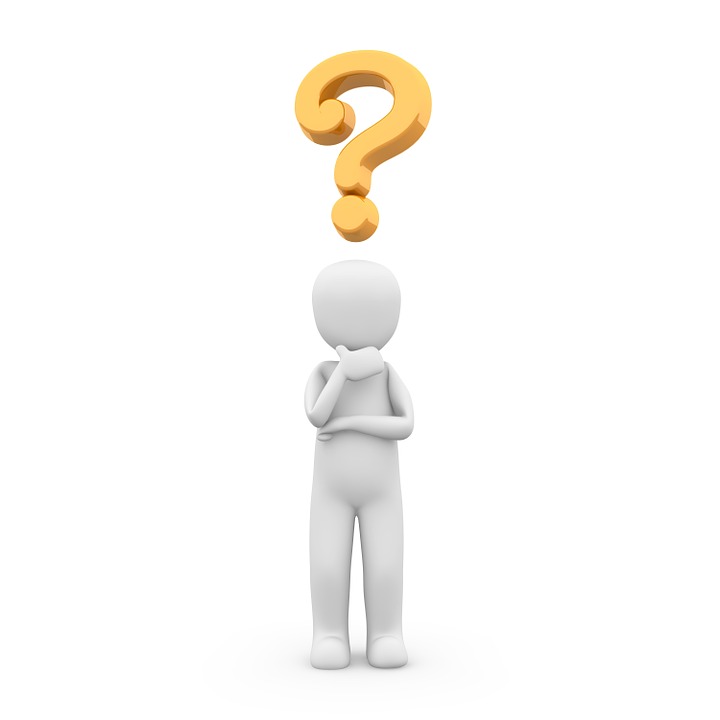 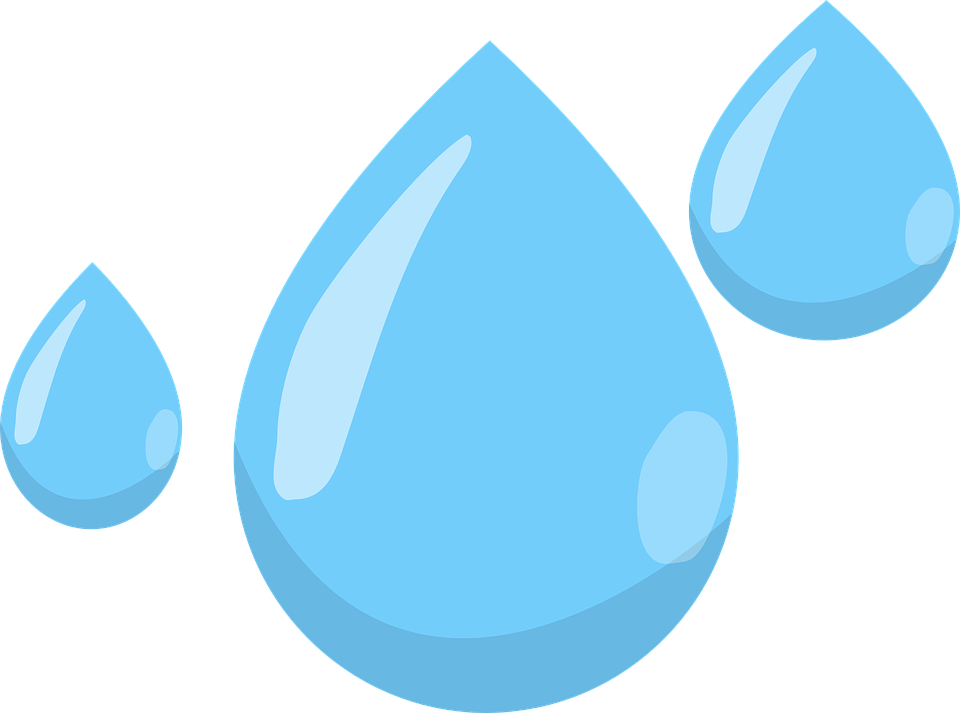 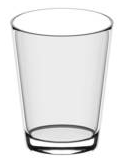 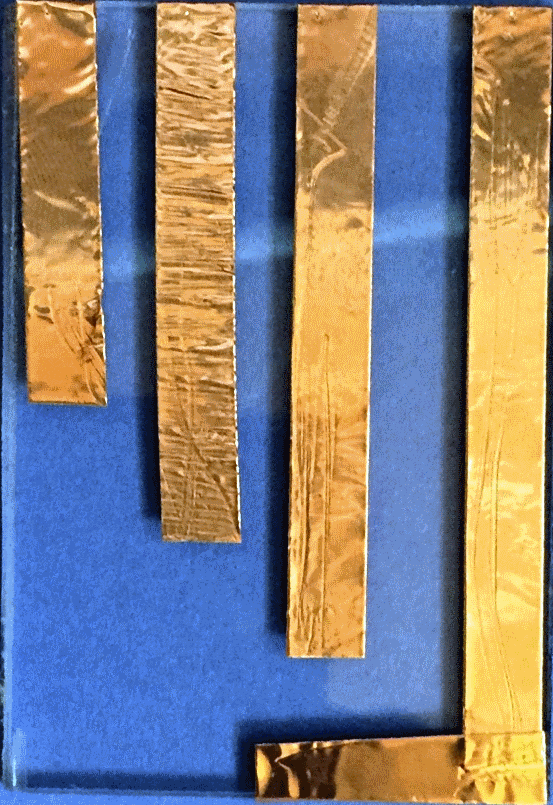 Regenmesser
Projekt INGOLSTADT
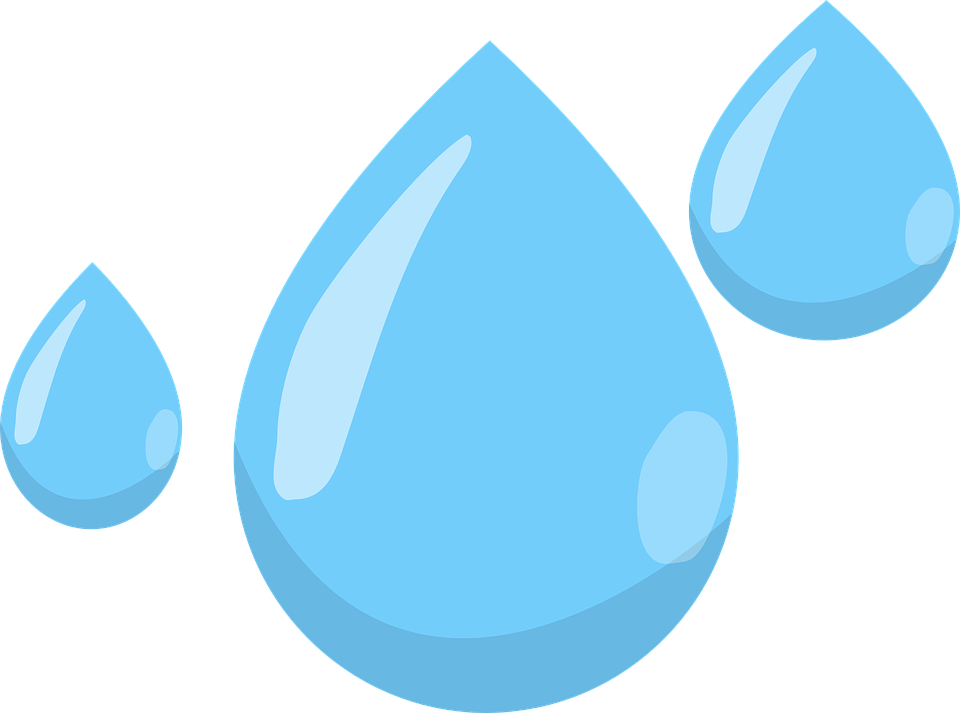 AA
„Regenmesser“
AUFGABE
Wie viel hat es heute geregnet?Diese Frage soll uns der Calliope beantworten


Hast du eine Idee?
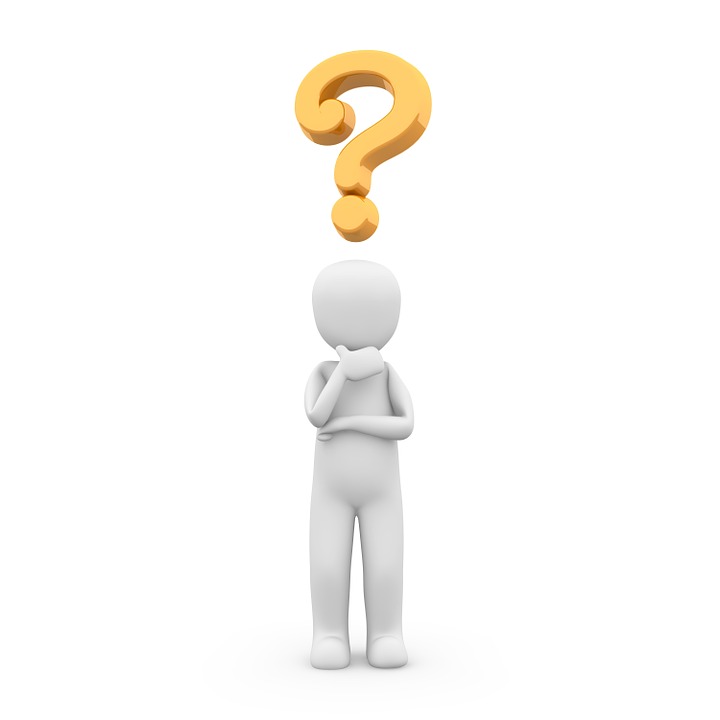 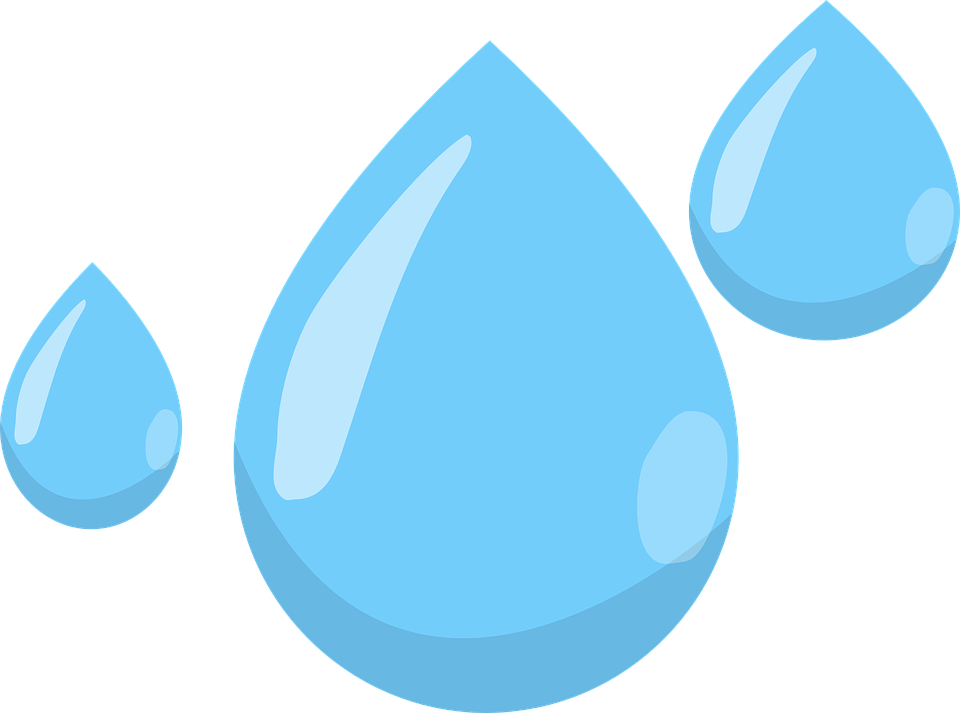 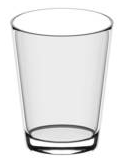 „Regenmesser“
W
Wissen
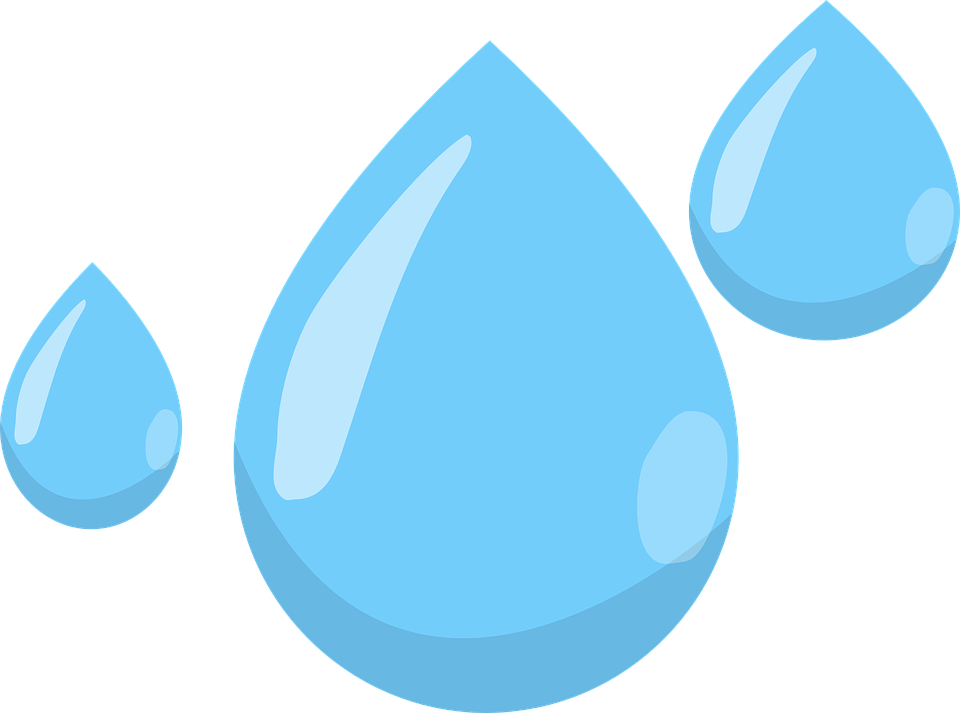 Wasser leitet den Strom

Mit verschiedenen Stromkreisen können verschiedene Aktionen auf dem Calliope ausgeführt werden.
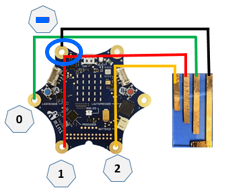 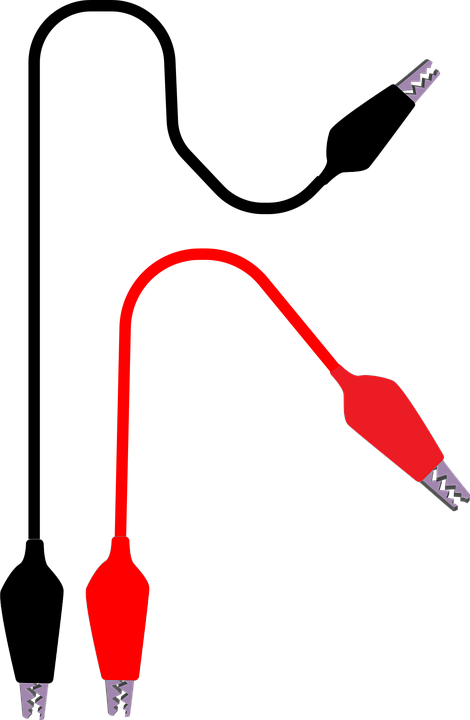 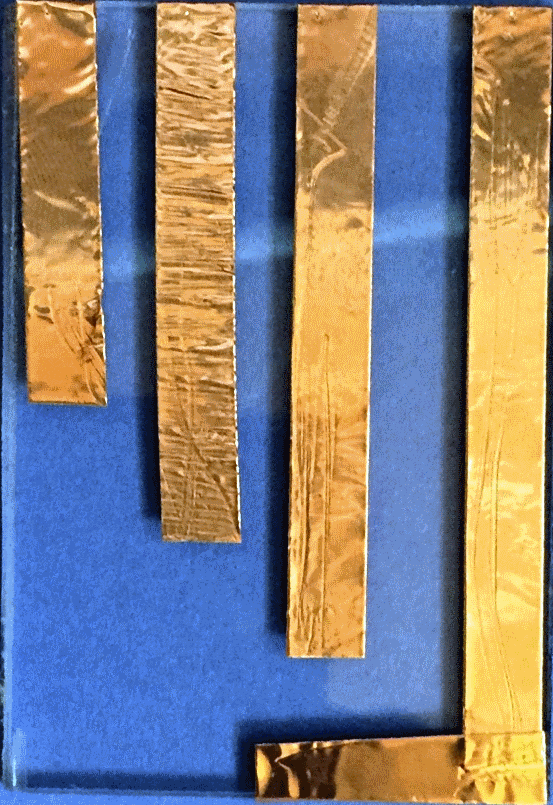 AA
„Regenmesser“
AUFGABE
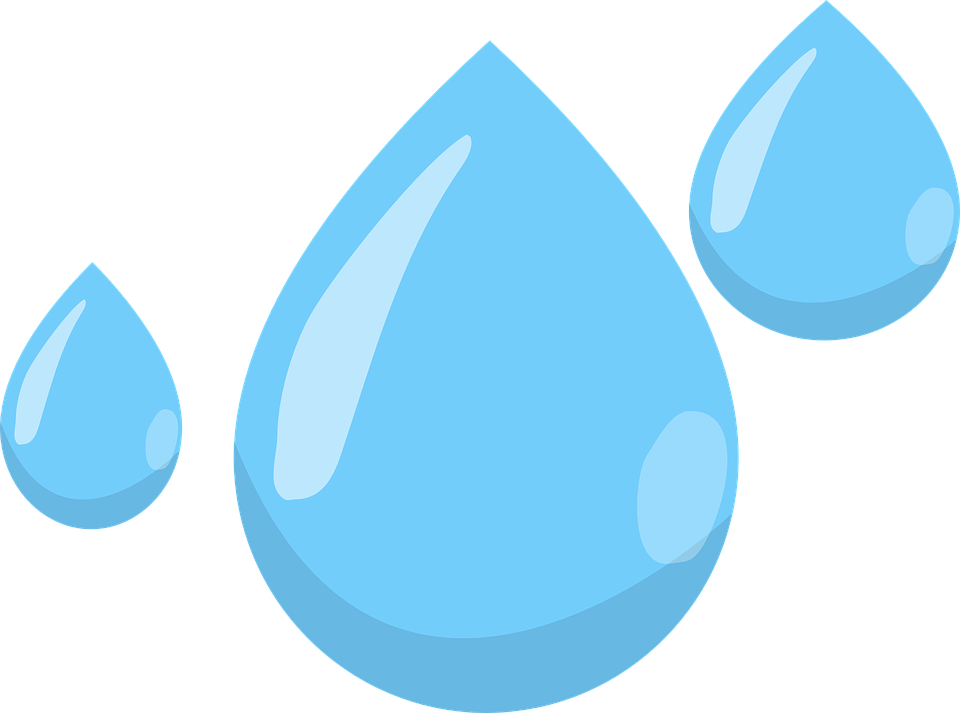 Wasser leitet den Strom

Verbinde die Pins des Calliope mithilfe der Krokodilsklemmen mit den Leiterstreifen.
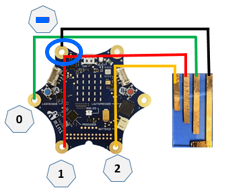 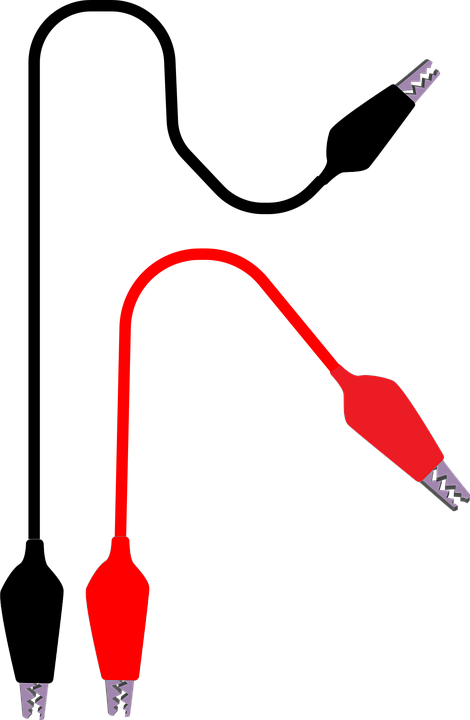 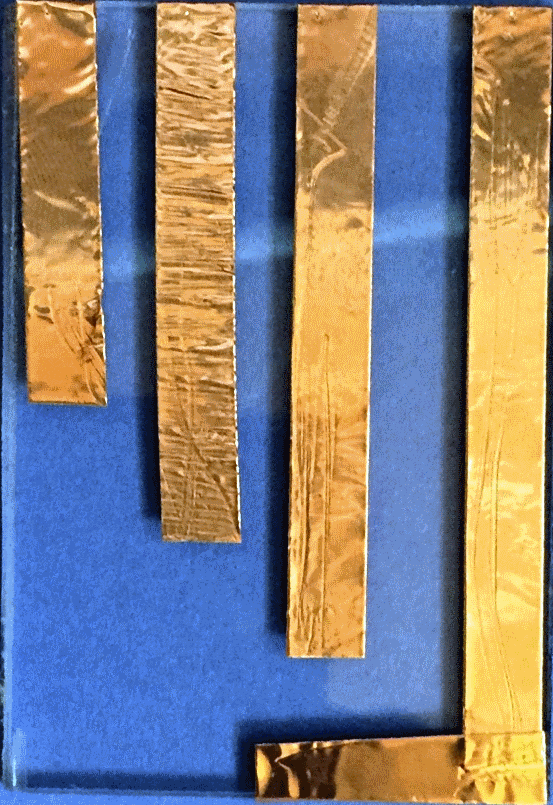 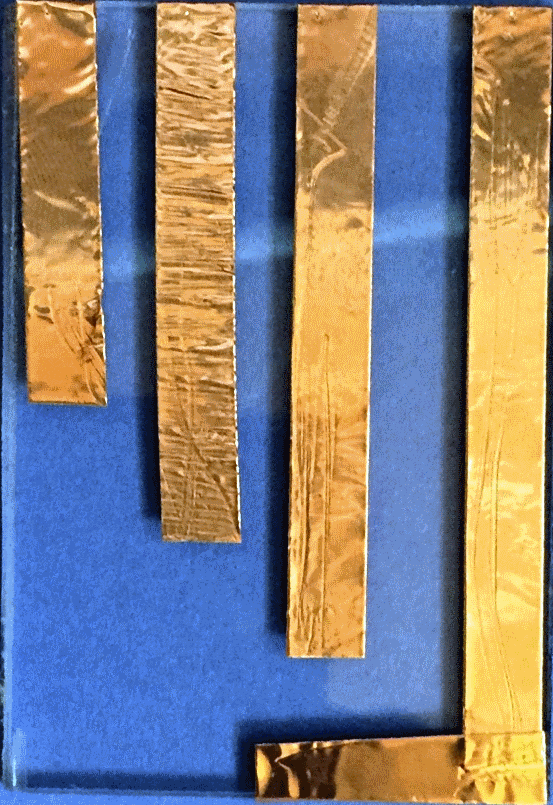 „Regenmesser“
W
Wissen
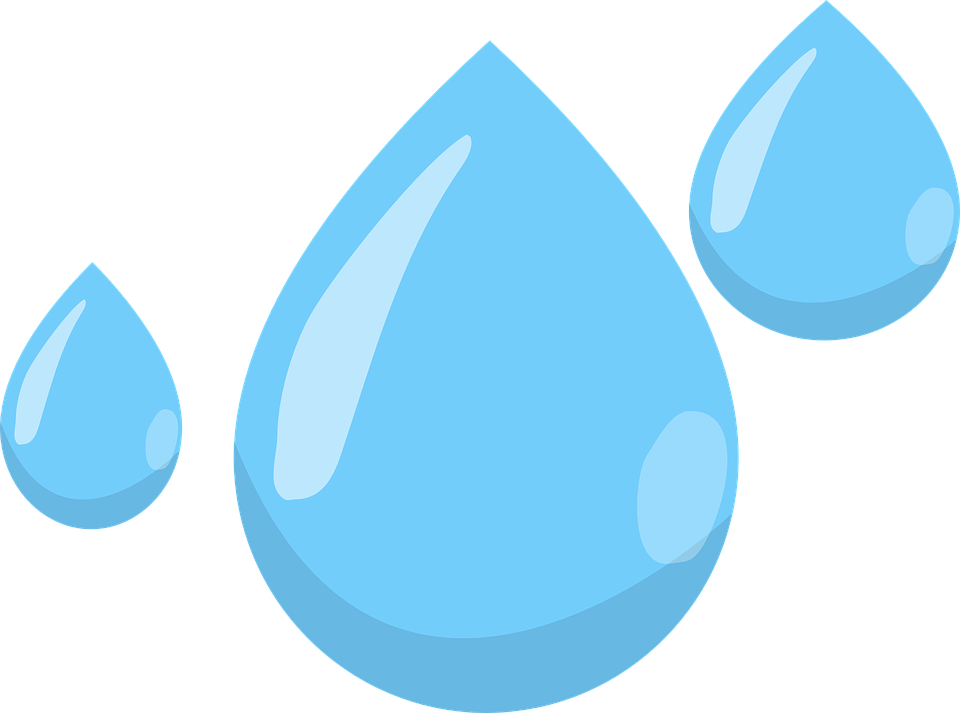 Der Strom, der durch den Calliope mini fließt ist sehr gering und ist für den Menschen nicht gefährlich. 
Der Calliope mini darf nicht mit Wasser in Berührung kommen, da er sonst beschädigt werden könnte. 
An der längsten Leiterbahn (bis zum Boden des Bechers)liegt dauerhaft eine Spannung (d.h. die Grundvoraussetzung dafür, dass Strom fließen kann)hier den Minus-Pol des Calliope mini anschließen
„Regenmesser“
W
Wissen
Bedingung (Logik)

Wenn das Wasser den obersten Leiterstreifen berührt, dann erscheint ….
Wenn das Wasser den mittleren Leiterstreifen berührt, dann erscheint …
Wenn das Wasser den längeren Leiterstreifen berührt, dann erscheint ….
Sonst leuchtet immer ….
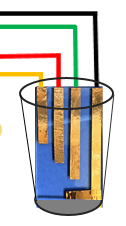 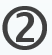 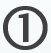 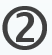 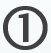 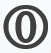 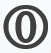 „Regenmesser“
W
Wissen
Bedingung (Logik)

Wenn das Wasser den obersten Leiterstreifen berührt, dann erscheint ….
Wenn das Wasser den mittleren Leiterstreifen berührt, dann erscheint …
Wenn das Wasser den längeren Leiterstreifen berührt, dann erscheint ….
Sonst leuchtet immer ….
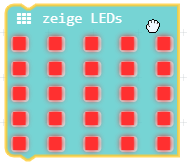 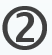 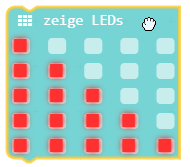 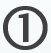 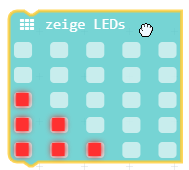 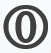 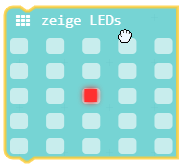 „Regenmesser“
Lsg
Lösung
Welcher Befehlsblock wird benötigt?
Begründe!
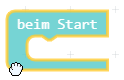 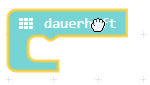 „Regenmesser“
Lsg
Lösung
dauerhaft


„Es soll nicht nur einmal gemessen werden.
Es muss dauernd der Messwert überprüft werden.
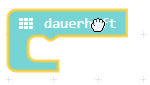 „Regenmesser“
Lsg
Lösung
Der Calliope muss bestimmte Wasserhöhen messen.
Wenn der Wasserstand ganz niedrig ist, dann … 
Man spricht hier von einer Bedingung.
Bedingungen befinden sich im Makecode-Editor im Befehlsblock„Logik“
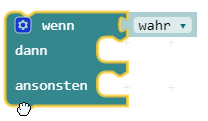 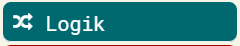 „Regenmesser“
Lsg
Lösung
Wir beginnen beim höchsten Wasserstand (Pin 2) 

Wenn …, dann …
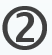 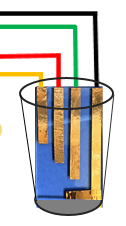 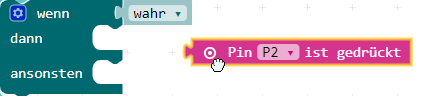 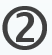 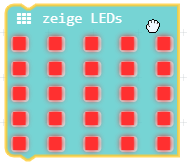 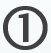 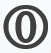 „Regenmesser“
Lsg
Lösung
Nun folgt der mittlere Wasserstand(Pin 1) 
Da wir drei verschiedene Bedingen haben, muss nun der Befehlsblock erweitert werden.
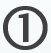 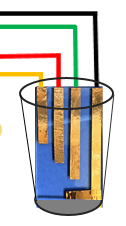 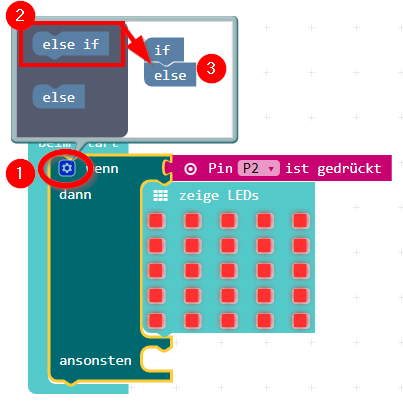 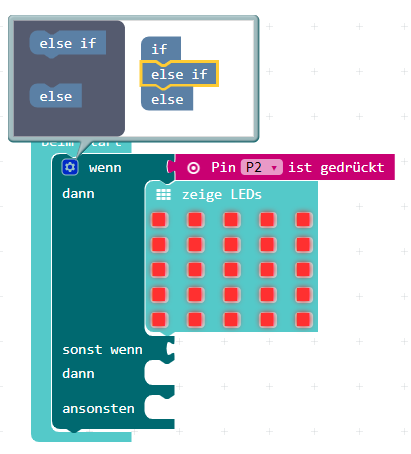 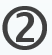 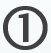 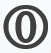 „Regenmesser“
Lsg
Lösung
Nun folgt der mittlere Wasserstand (Pin 1)
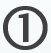 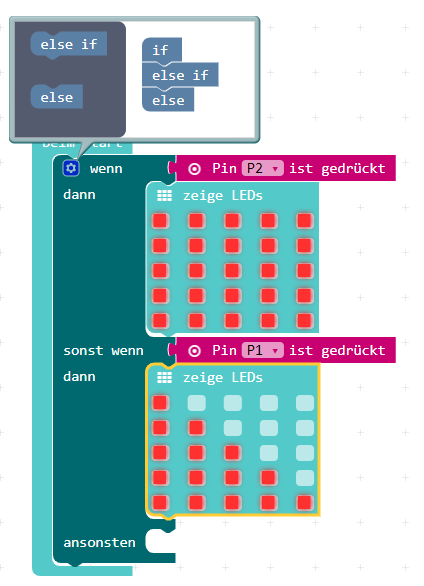 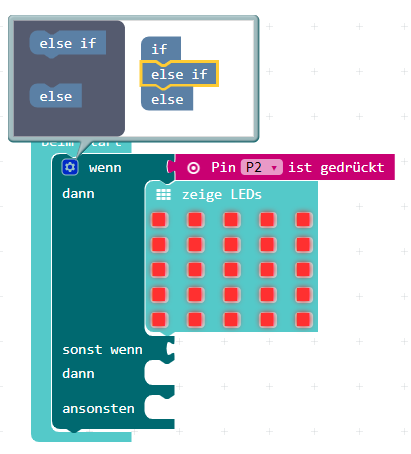 „Regenmesser“
Lsg
Lösung
Nun folgt der niedrigste Wasserstand (Pin 0)
Nun muss der Bedingungsblock wiederum erweitert werden
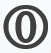 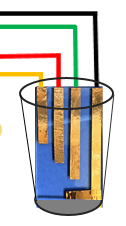 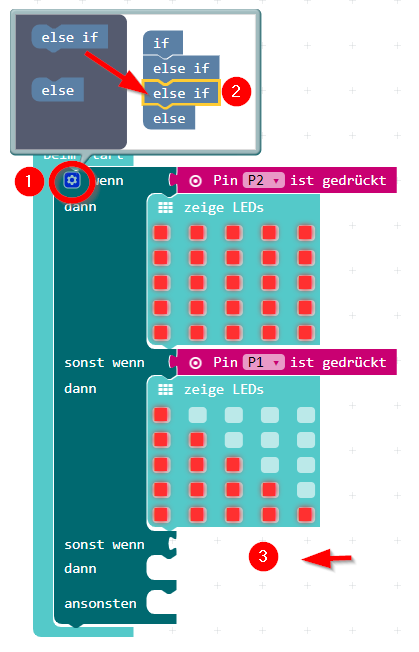 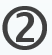 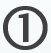 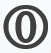 „Regenmesser“
Lsg
Lösung
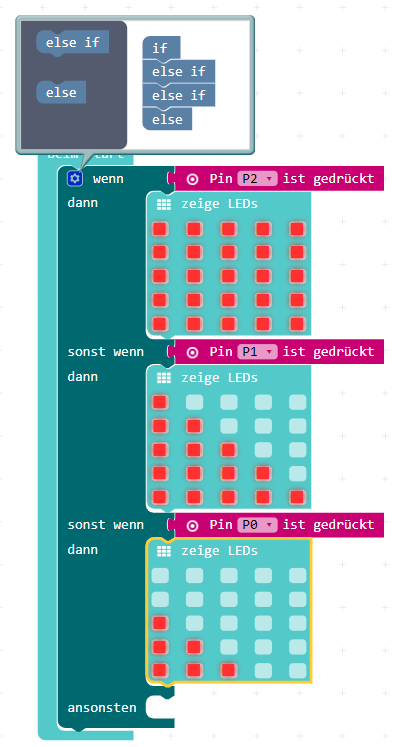 So sieht das 
Ergebnis aus:
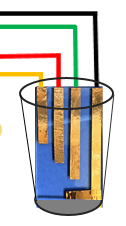 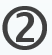 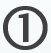 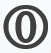 „Regenmesser“
Lsg
Lösung
Im letzten Schritt wird nun das Bild für denKontakt am Minus-Pin definiert.  

„Sonst zeige …“
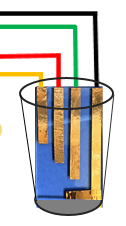 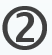 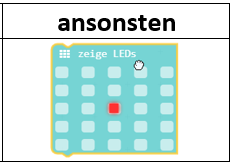 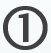 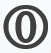 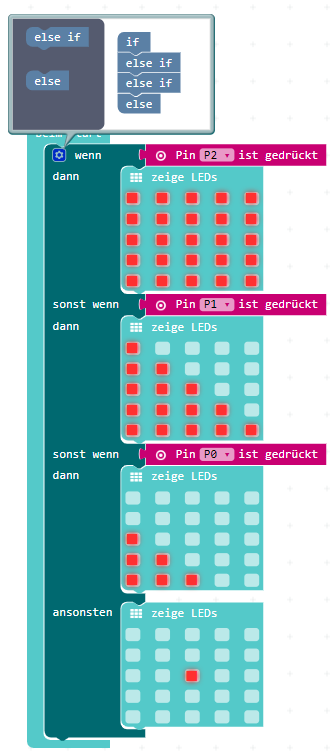 „Regenmesser“
Lsg
Lösung
Im letzten Schritt wird nun das Bild für denKontakt am Minus-Pin definiert.  

Um das zusätzliche „sonst wenn … dann“
Feld zu schließen, muss nur noch auf das„Zahnrad-Symbol“ geklickt werden.
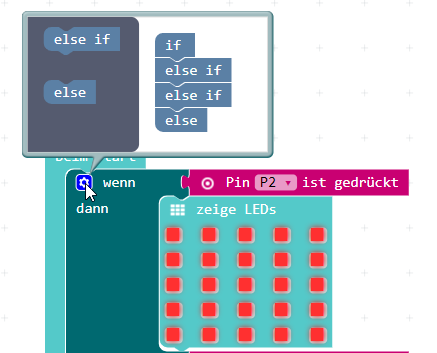 „Regenmesser“
Lsg
Lösung
Für das Testen genügt es, wenn man die Pins mit den Fingern berührt.
So kann man das Programm auch ohne Wasser testen.
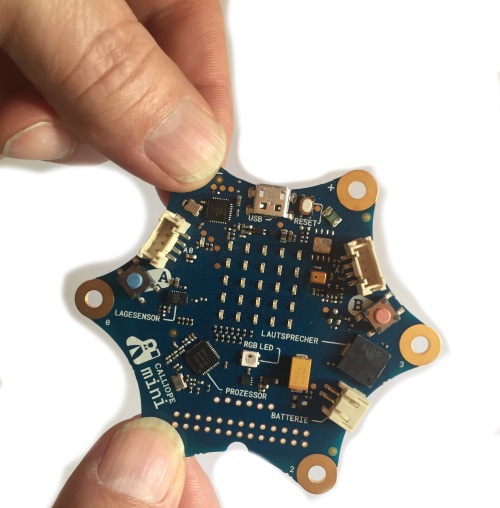